Osteoporosis results from reduced bone mass and 
disruption of the micro-architecture of bone, giving 
decreased bone strength and increased risk of 
fracture, particularly of the spine, hip, wrist, 
humerus, and pelvis.
Bone densitometry   

 Non-invasive test for measurement of BMD
 Major technologies:
 
 Dual-energy X-ray Absorptiometry (DEXA)
 Quantitative Ultrasound (QUS)
 Quantitative Computerized Tomography (QCT)
Bone densitometry with  DEXA 
 “Gold-standard” for  BMD measurement
 - Measures “central” or “axial” skeletal sites: 
   spine and hip
 - May measure other sites: total body and forearm 
 - Extensive epidemiologic data
 - Correlation with bone strength in-vitro
 - Validated in many clinical trials 
 - Widely available
Dual-energy x-ray absorptiometry (DEXA) 
leverages the differential attenuation of photons 
of disparate energies to determine an areal bone 
mineral density (BMD).
AP lumbar spine 

- Knee positioner
- Helps to keep the back flat   
 reduces lordotic curve of spine
- 3 different patient heights:   
   small, medium, large
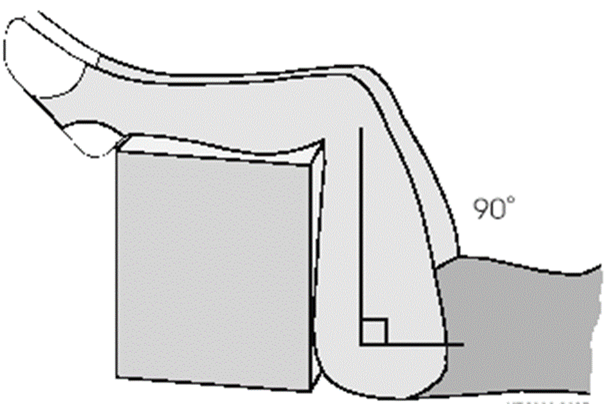 - Place foot (feet) into 
 positioning device

- Internally rotate leg 
  to specified angle

- Place shaft of femur 
 parallel to scanner axis
Spine region of interest is L1 
 through L4 vertebrae.
 Correct placement of the top 
 and bottom of the spine is 
 critical.
Five lumbar vertebrae and the 
last set of ribs on T12 in 85% of 
people.
The hip region of interest include the femoral neck, trochanter and total hip.
GE Lunar: 
The box is located by the analysis program at the narrowest and lowest density section of the neck.

 Hologic: 
 The corner of the box should touch
 the notch where the trochanter 
 and femoral neck come together.
Forearm Scan

- Forearm appears straight & 
 centered in image window

- Image includes first row of carpal 
  bones

- Ulna side contains enough air 
 (= to shaft width of ulna)
Although there are differing designs of DEXA 
scanners, they all serve to produce attenuation 
maps of the regions studied, typically comprising
the lumbar spine and hip and occasionally 
including the forearm as well.
By applying semiautomated regions-of-interest 
(ROIs) to the BMD map, an areal average density 
for each ROI is obtained and compared with 
population norms, yielding T and Z scores.
As a rule, the state of  bone mineralization is 
reﬂected by the T and Z scores, Whereas the rate 
of change of mineralization is indicated by 
variation in areal BMD measurements over time.
Artifacts are frequently observed in the 
assessment of BMD using DEXA. 
It has been reported that approximately one-third 
of patients have ﬁndings on lumbar spine DEXA 
imaging, which lead to the exclusion of at least 
one vertebral level.
Owing to the high prevalence of artifacts, clinicians
 should be aware of the gamut of artifactual ﬁndings 
 to properly interpret the studies. 
 For example, BMD derived from a region with 
 artifactually elevated or diminished BMD should 
 be discounted as a reliable measure of bone mass 
 for the purpose of predicting fracture risk.
In the spine, this may entail excluding individual 
vertebral bodies from analysis, and more
extensive involvement will require abandoning 
the lumbar spine altogether.
BMD derived from a hip region affected by artifact 
should likewise be discounted; the contralateral 
hip or forearm may be chosen as an alternate 
measurement site.
In this article, we systematically review both 
artifacts that can lead to incorrect interpretation 
of DEXA studies and incidental ﬁndings that do 
not affect BMD but may have relevance to the 
patient’s medical condition, all illustrated with 
examples from our own clinical experience.
For categorization, we have subdivided osseous conditions into focal and diffuse, the latter category affecting the spine and hip alike in a relatively symmetric manner.
Osseous Conditions With Focal Increase 
In BMD 
 Measurements The so-called “degenerative 
 changes,” more accurately described as 
 osteoarthritic changes, are the most common
 source of artifact encountered on DEXA 
 studies.
Frequently seen in older patients, these changes 
manifest in the lumbar spine as end-plate 
Osteophytosis, sclerosis, disk space narrowing, 
and facet joint arthropathy. 
On DEXA, boney proliferation and sclerotic change
results in an increase in the measured BMD in 
excess of what would be measured in patients 
without such changes.
Even mild osteophytosis can increase lumbar spine
 BMD by 24%. Although localized disease is 
 relatively easy to detect, when multiple levels of 
 the lumbar spine exhibit degenerative change in a 
 relatively homogeneous manner, presence of 
 osteoarthritic change may be paradoxically difﬁcult 
 to appreciate.
In this case, elevated T and Z scores may suggest a 
sclerosing process, especially when there is a disparity
between spine and hip or forearm, where DEXA ROIs are 
less prone to artifact from osteoarthritis.
Figure 1: Degenerative changes are an extremely common ﬁnding in patients undergoing DEXA. The patient in (A)shows severe end-plate sclerosis of the L4/L5 disc space (arrow) with a signiﬁcantly increased BMD value at L4 compared with L1-L3. Individual lumbar body T score values have been listed on the image. Note the abrupt increase in T score at the L4 level. When L4 is omitted from the analysis, the resultant lumbar T score is -̶ 1.3 rather than the originally calculated value 
of  ̶ 1.0.
The contribution of osteoarthritic changes to net 
 BMD will result in the overestimation of effective
 bone mass within the affected regions and will 
 therefore underestimate the fracture risk.
It has been suggested that lateral DEXA 
 measurements of the lumbar spine would 
 minimize the effect of  degenerative changes. 
 However, current International  Society for 
 Clinical Densitometry guidelines do not support 
 this variation in standard clinical practice.
Although osteoarthritic changes of the hip can also 
lead to inﬂated BMD values, the femoral neck and 
radial distal-third region are only minimally 
affected by degenerative change, rendering  
these areas relatively spared by this artifact.
Diffuse idiopathic skeletal hyperostosis (DISH) is a 
spondyloarthropathy of the spine characterized by 
ossiﬁcation of the anterior and posterior longitudinal 
ligaments  and paraspinal connective tissues. 
These changes can lead to overestimation of lumbar 
BMD by 24%-39% as compared with quantitative CT, 
which assays only the unaffected “true” trabecular 
bone.
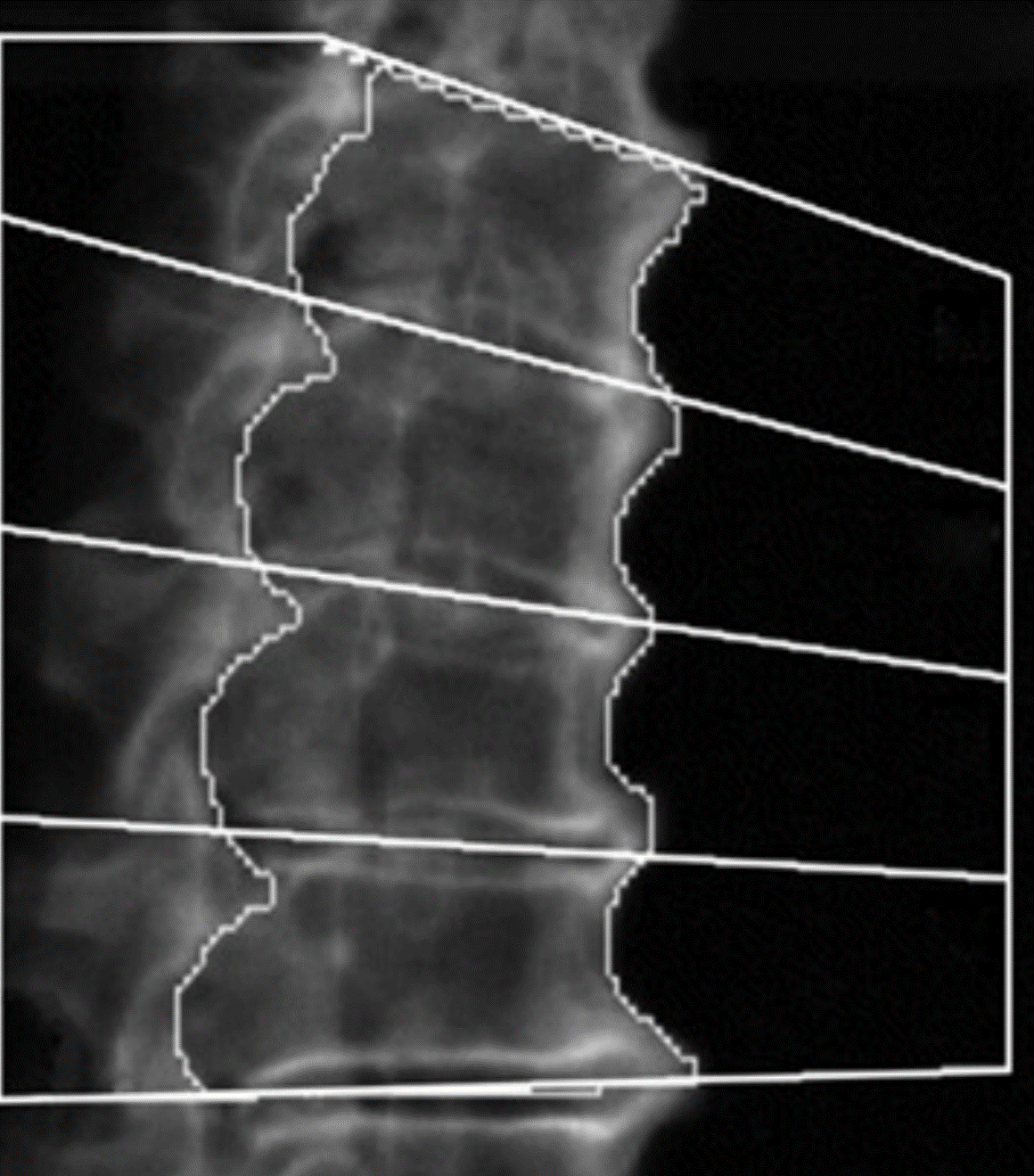 In spite of an increase in  the apparent BMD, it has 
been suggested that fracture risk is actually increased
in patients with DISH.
DEXA-derived BMD values have also been reported 
to be elevated in the hip and distal radius in this 
condition.
Ankylosing spondylitis is a chronic inﬂammatory 
disease with male predominance affecting the axial 
skeleton, which usually develops in early adulthood. 
The radiological manifestations include sclerotic 
changes at the vertebral end plates, syndesmophytic 
ankylosis, as well as calciﬁcation of the interspinous 
ligaments.
These lead to the classic radiological descriptions 
of the “shiny corner sign,” “bamboo spine,” and 
“dagger spine” respectively, all of which 
can elevate BMD results.
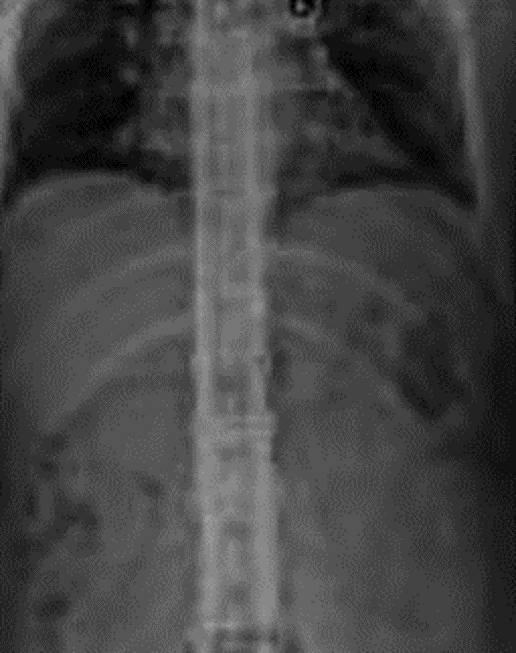 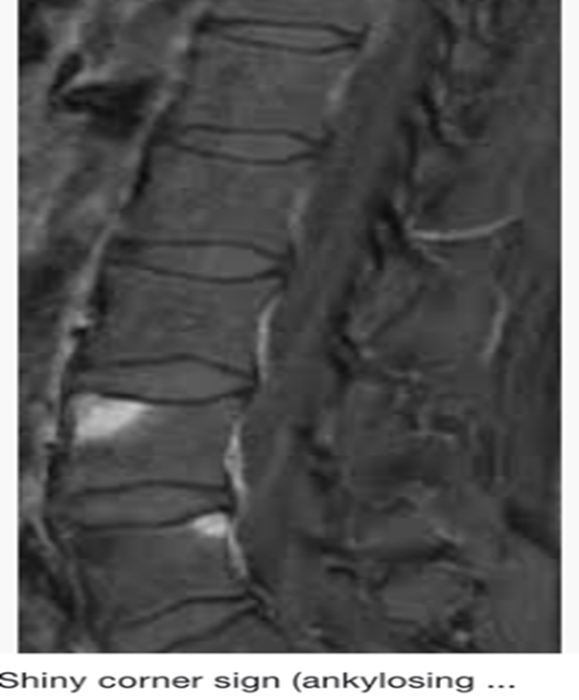 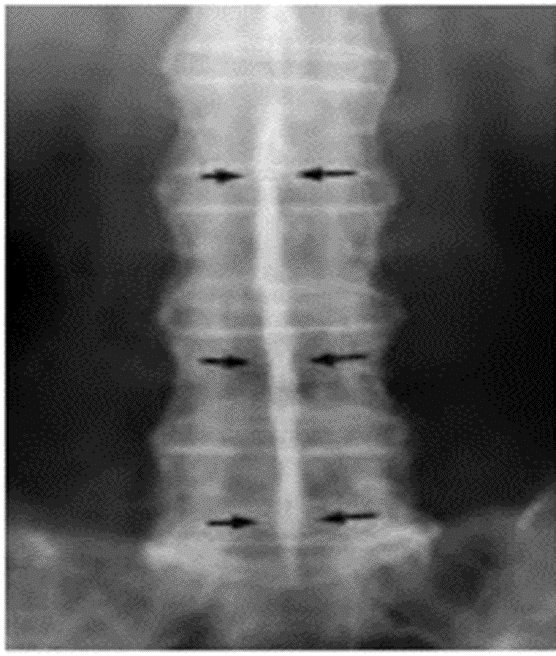 Bumbo Spine as a result of            shiny corner sign due to reactive            A single central radiodense 
 vertebral body fusion by               sclerosis secondary to inflammatory       line due to ossification of 
marginal syndesmophytes.            Erosions at the superior and inferior       supraspinous and 
                                                             endplates                                                        interspinous ligaments
(C) In a patient with
 ankylosing spondylitis, the 
classic ﬁnding of “dagger 
spine,” caused by calciﬁcation 
of the interspinous ligament, 
is apparent (arrows). 
Elevated T scores are noted 
throughout the spine.
BMD measured in the distal appendicular skeleton 
appears unaffected by artifact; it has been suggested 
that in this patient population, BMD measurement 
can most reliably be obtained from the femur.
Fractures do not change the amount of calciﬁcation 
present within vertebrae; however, loss of height
leads to a relative concentration of bone resulting 
in an absolute increase in the areal bone density. 
Vertebral fractures are easily  recognized on DEXA 
images owing to the loss of vertebral body height 
coupled with a sclerotic appearance.
Figure 2 (A) An 88-year-old 
woman with fracture of the 
L2 vertebral body (arrow) 
demonstrates diffusely 
decreased BMD  with 
exception of the level of 
the compression fracture.
(B) Correlative radiograph 
illustrates severe disk 
disease with narrowing of 
the disk space, osteophyte 
formation, and adjacent 
sclerosis, all at the L4-L5 
level (arrow).
In a similar manner, condensation 
of the bone in avascular necrosis 
results in deformity and increased 
density. 
(B) A patient with avascular 
necrosis of the left femoral 
head (arrow). 
The femoral head appears 
dense and is associated 
with ﬂattening and 
deformity.
Treatment of vertebral fractures by vertebroplasty 
will also increase the measured BMD, owing to 
density of the polymethylmethacrylate cement 
preparation, which has purposefully been rendered 
radiopaque.
(C) DEXA image in a 
patient status post  
vertebroplasty of L2 and 
L3 with introduction of 
radiopaque cement 
preparation (arrows).
A study using single photon  absorptiometry 
demonstrated that following wrist fracture, BMD 
of the forearm is initially decreased but ultimately  
becomes persistently increased by 10 years after 
fracture.
Sclerotic osseous metastases, not uncommon in the 
age group being studied by DEXA, can cause 
increased BMD;  prostate cancer in men and breast 
cancer in women represent the most frequent 
etiologies in this age group.
It is  important to maintain a high suspicion for 
Boney metastases, as DEXA may be ﬁrst 
examination to detect abnormality.
Figure 3 Sclerotic metastases on 
 DEXA (arrows). A 65-year-old 
 woman, with known breast cancer 
 for evaluation of BMD 
 before therapy. 
 DEXA images of the spine (A)
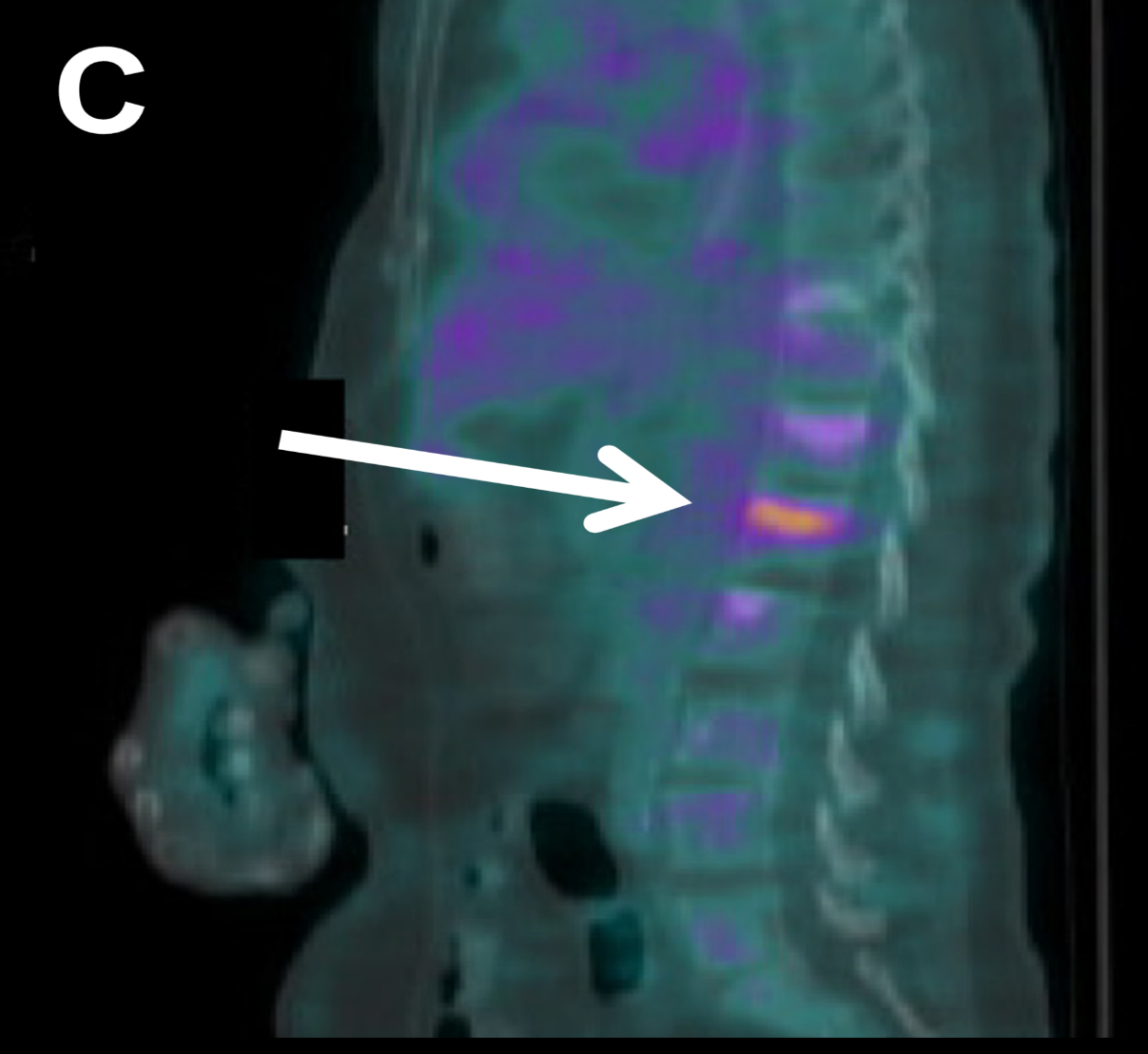 And hip (B) demonstrate sclerotic  boney metastases, corroborated  on representative sagittal  FDG-PET/CT image (C).
A 67-year-old man
 with  prostate 
 cancer Metastases 
 to the  spine are 
 noted on DEXA
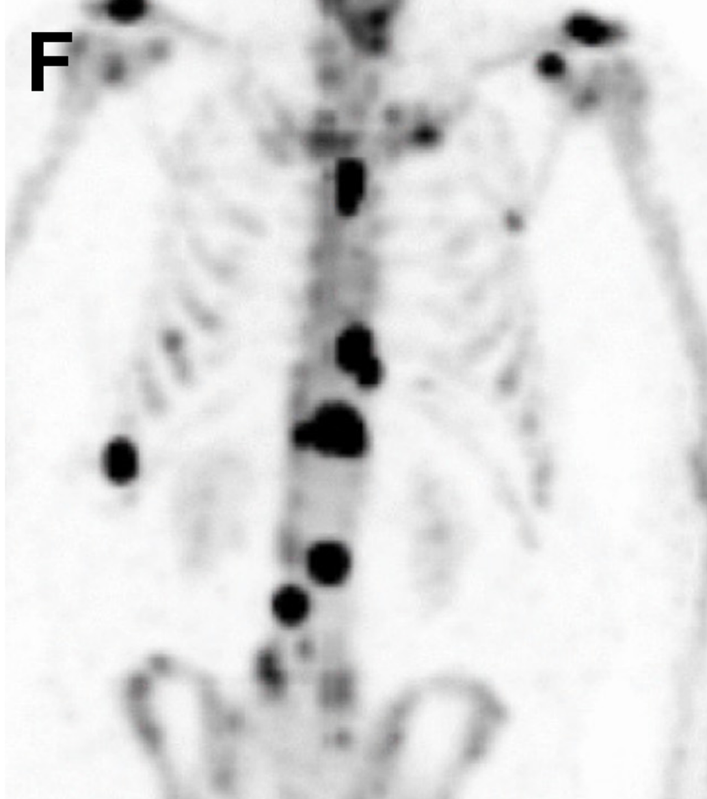 CT (E)                      Radionuclide Bone Scan (F)
Benign bone neoplasms such as osteoblastoma and 
enostosis  can also lead to focally increased bone 
density. 
Correlation with conventional imaging is required 
to further characterize osseous lesions as DEXA 
images are not optimized for this purpose.
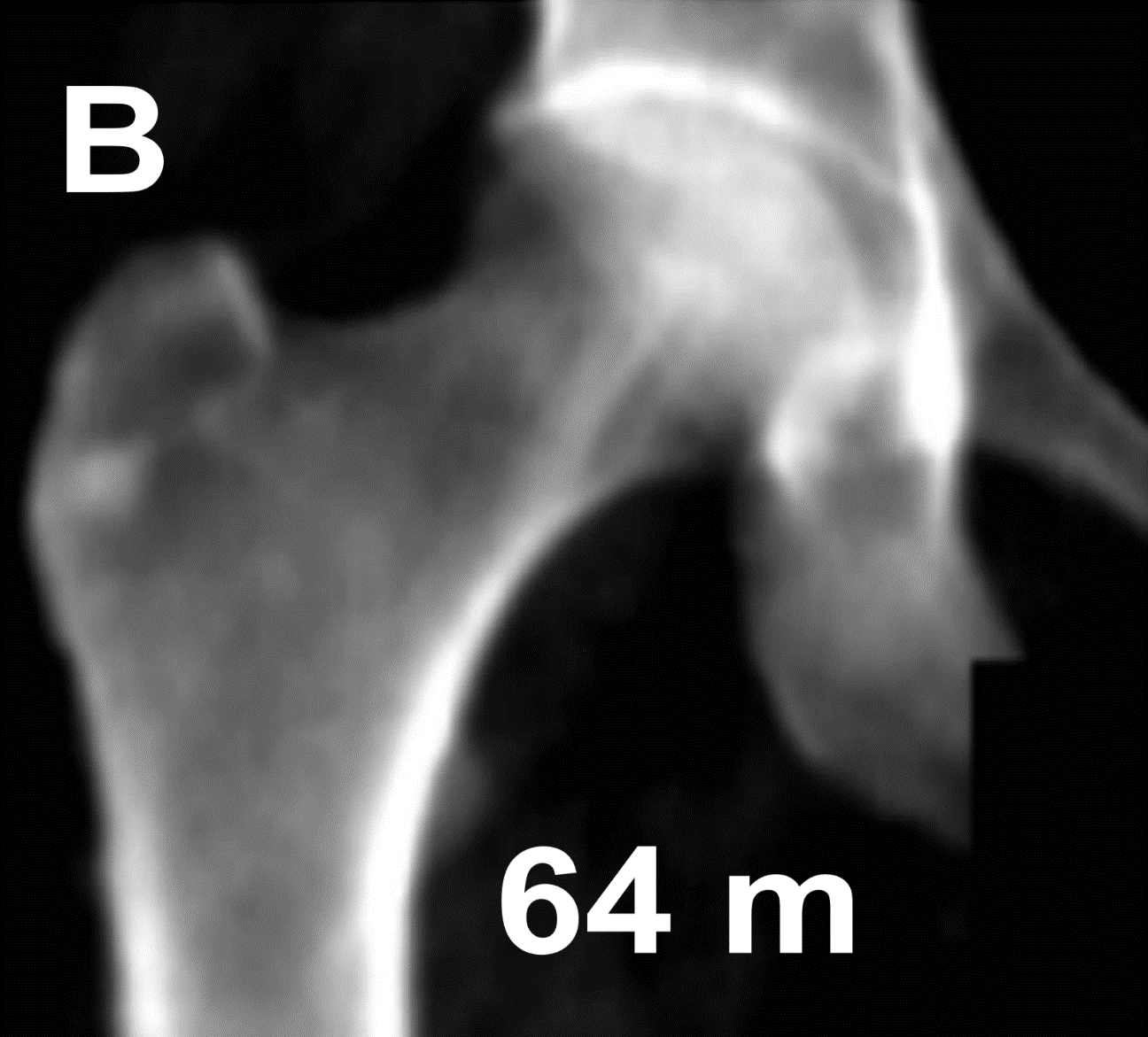 Figure 4 Benign bone lesions. (A-D) A 71-year-old woman with slowly growing enostosis at the base of the greater  trochanter within the “total hip” ROI (arrow), slowly growing over the span of 9 years. Interval (in months) between image  A and subsequent studies is indicated.
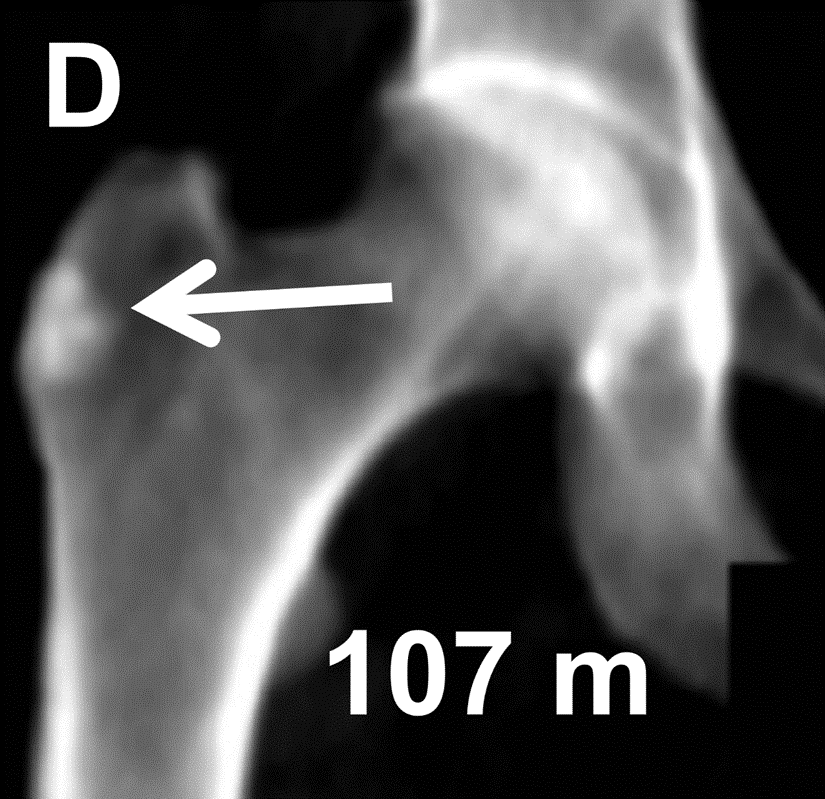 (E) Enostosis 
located in the L3 
pedicle (arrow). 
This vertebral 
body level should 
be  excluded from 
the lumbar ROI.
(F) Enchondroma 
 incidentally 
 detected in the 
 proximal femoral 
 shaft, below the 
 right hip  ROI 
 (arrow).
Paget disease frequently involves sites imaged on 
 DEXA including the spine, pelvis, and proximal 
 femurs and  accounts for approximately 1.4% of 
 incidentally found elevated BMD values.
Radiological ﬁndings include thickening of the 
cortical bone “picture frame sign.” and 
coarsening of the trabeculae, which on DEXA,
will demonstrate diffuse sclerosis. 
Despite associated increase in BMD, fracture 
risk actually appears to be increased.
Figure 5 A 50-year-old woman with a sclerotic L2 vertebral body, typical of Paget disease 
(arrow). Prior study from 5 years  earlier (B) does not evidence these ﬁndings.
Recent  99mTc-MDP bone scan (C) and lateral view of the lumbar spine (D) conﬁrm presence 
of a pagetoid vertebral body (arrows).
Osseous Conditions With Generalized 
Increase in BMD Measurements  

Though rare, elevated BMD may be present diffusely
throughout all bones. It has suggested that BMD Z 
scores above +2.5 should be “ﬂagged” as abnormally 
elevated.
Gregson et al. have published a thorough review  of 
 causes of diffusely increased BMD, subdivided into 
 acquired and inherited conditions. 
 Because ﬁndings are not speciﬁc, clinical evaluation 
 and correlative imaging must be consulted to arrive 
 at a diagnosis.
The term renal osteodystrophy includes several 
disparate disorders of bone metabolism; 
however, all are characterized by some combination 
of abnormal mineralization, hormonal dysregulation, 
variations in microarchitecture, and extraskeletal 
calciﬁcation.
The main subtypes of renal osteodystrophy include 
 osteitis ﬁbrosa cystica, adynamic bone disease, 
 osteomalacia, and mixed uremic osteodystrophy. 
 Although many of these conditions are associated with 
 decreased BMD, elevated values have been reported 
 in patients with osteitis ﬁbrosa cystica.
A classic rugger-jersey spine appearance is 
 caused by sclerotic bands at the superior and 
 inferior vertebral end plates
(sclerotic-lucent-sclerotic appearance)
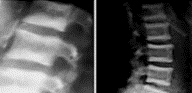 Differential diagnosis
Hyperparathyroidism
               Osteopetrosis 
                             Renal Osteodystrophy
Skeletal ﬂuorosis can result in diffusely elevated 
 BMD, owing to dietary, environmental, and 
 industrial exposure. 
 Approximately 50% of ingested ﬂuoride 
 localizes to the bones within 24 hours whereas 
 the remainder undergoes renal clearance.
Retained ﬂuoride associates with hydroxyapatite and 
is incorporated within the boney matrix, serving to 
increase osteoblastic activity. Radiological features 
of ﬂuorosis are variable but include calciﬁcation of 
the ligaments, tendons, muscles, and interosseous 
membranes, as well as osteosclerosis.
Although osteopenia and osteoporosis have also been reported in patients with ﬂuorosis, more commonly, patients exhibit elevated lumbar BMD values.
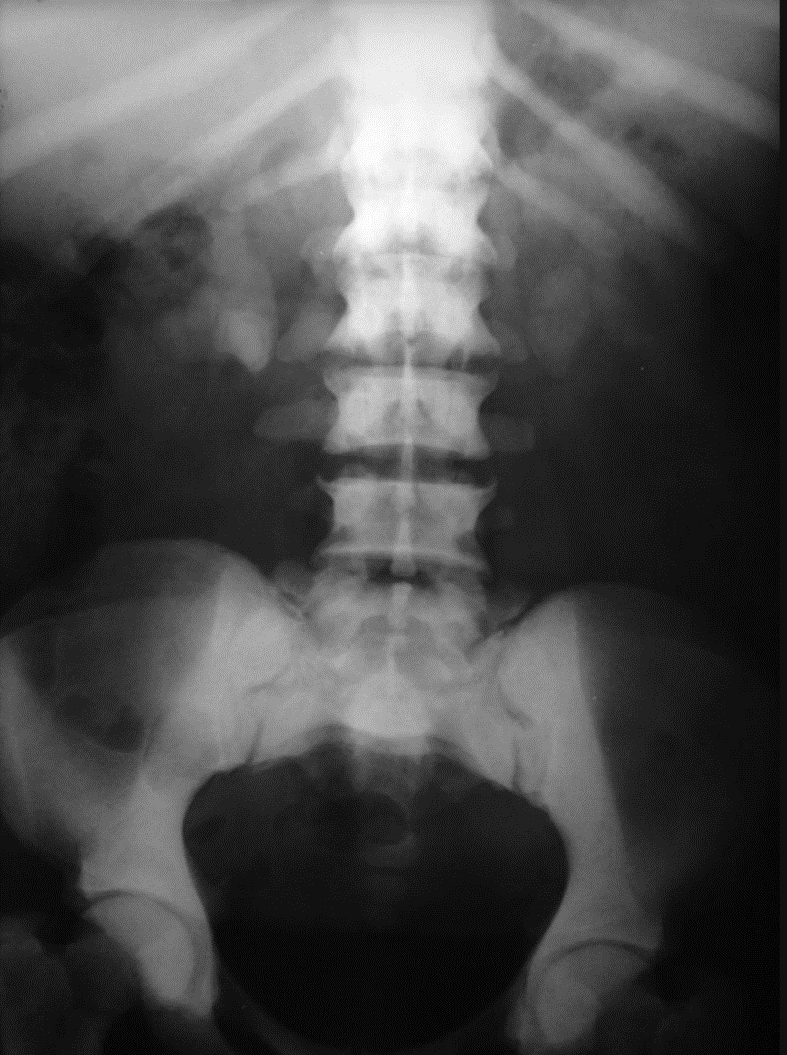 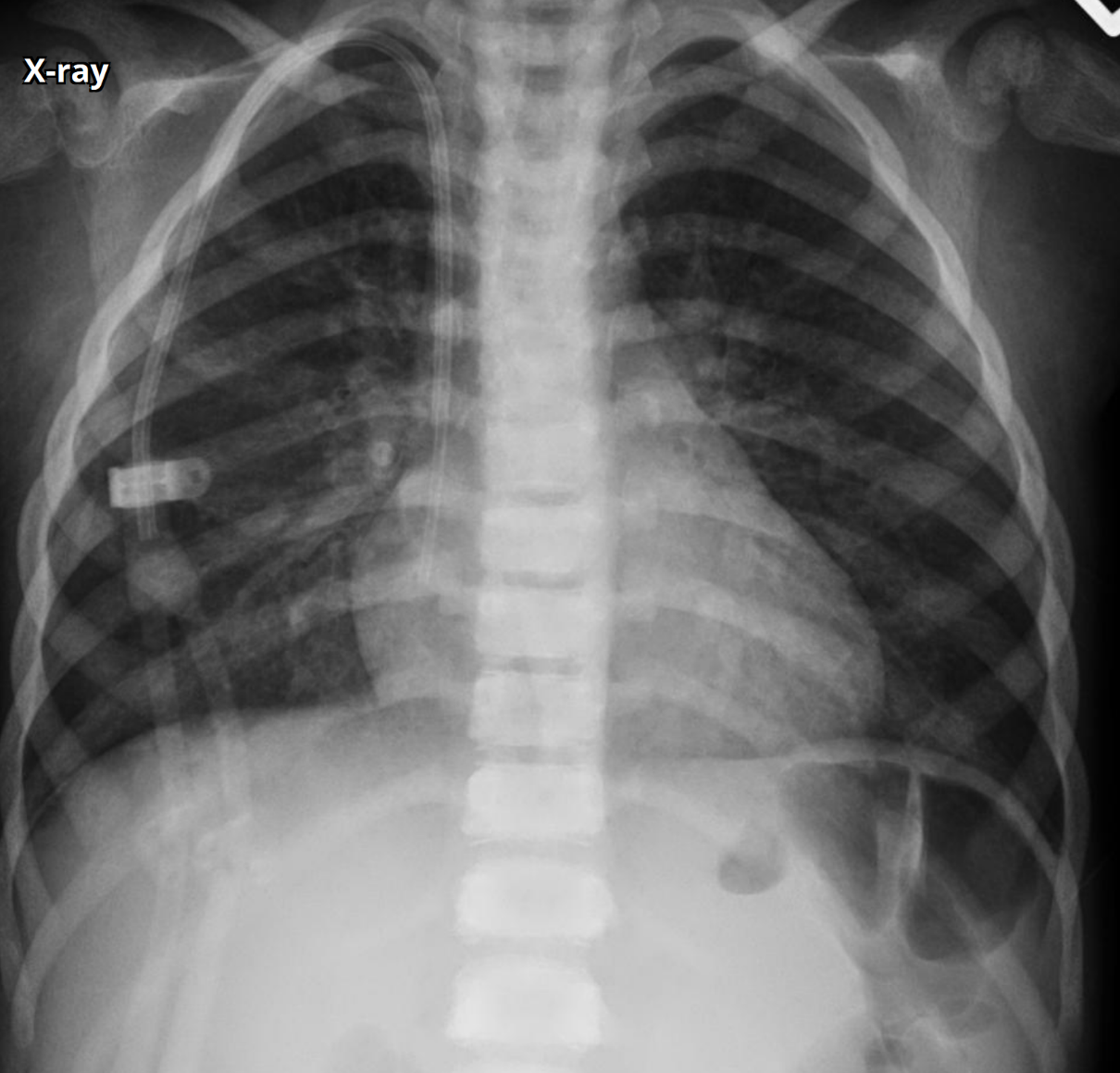 Skeletal fluorosis                                        Renal osteodystrophy
Other rare causes of diffusely increased BMD include 
 hereditable conditions such as Camurati-Engelmann 
 disease (progressive diaphyseal dysplasia)
Figure 7 A female patient in her third decade demonstrates markedly increased BMD in 
the spine (A) and hip (B), with Z  scores in the 7-8 range. 
Albers- Schonberg disease (osteopetrosis, autosomal dominant type 2)
Review of the patient's imaging (C and D) and medical history resulted in a diagnosis of 
Albers- Schonberg disease (osteopetrosis, autosomal dominant type 2).
Acromegaly  can result
in diffusely increased 
BMD
Myeloproliferative disorders such as 
myeloﬁbrosis  as well as infectious causes, 
such as hepatitis C –associated osteosclerosis, 
can also diffusely elevate BMD  whereas
mastocytosis results in either 
diffuse osteopenia or sclerosis.
In many of these conditions, the patient’s 
systemic disorders are apparent and already 
known at the time of bone density examination.
Nonosseous Causes of Elevated  
BMD Measurements 

Cholelithiasis, nephrolithiasis, and calciﬁed 
leiomyoﬁbroma are frequently seen on DEXA. 
Porcelain gallbladders are occasionally noted, as are 
mesenteric  calciﬁcations, phleboliths, and calcinosis 
cutis.
Figure 8 Illustration of six examples of calciﬁcation on DEXA imaging (arrows). 
 (A) Porcelain gall bladder, (B) gallstones
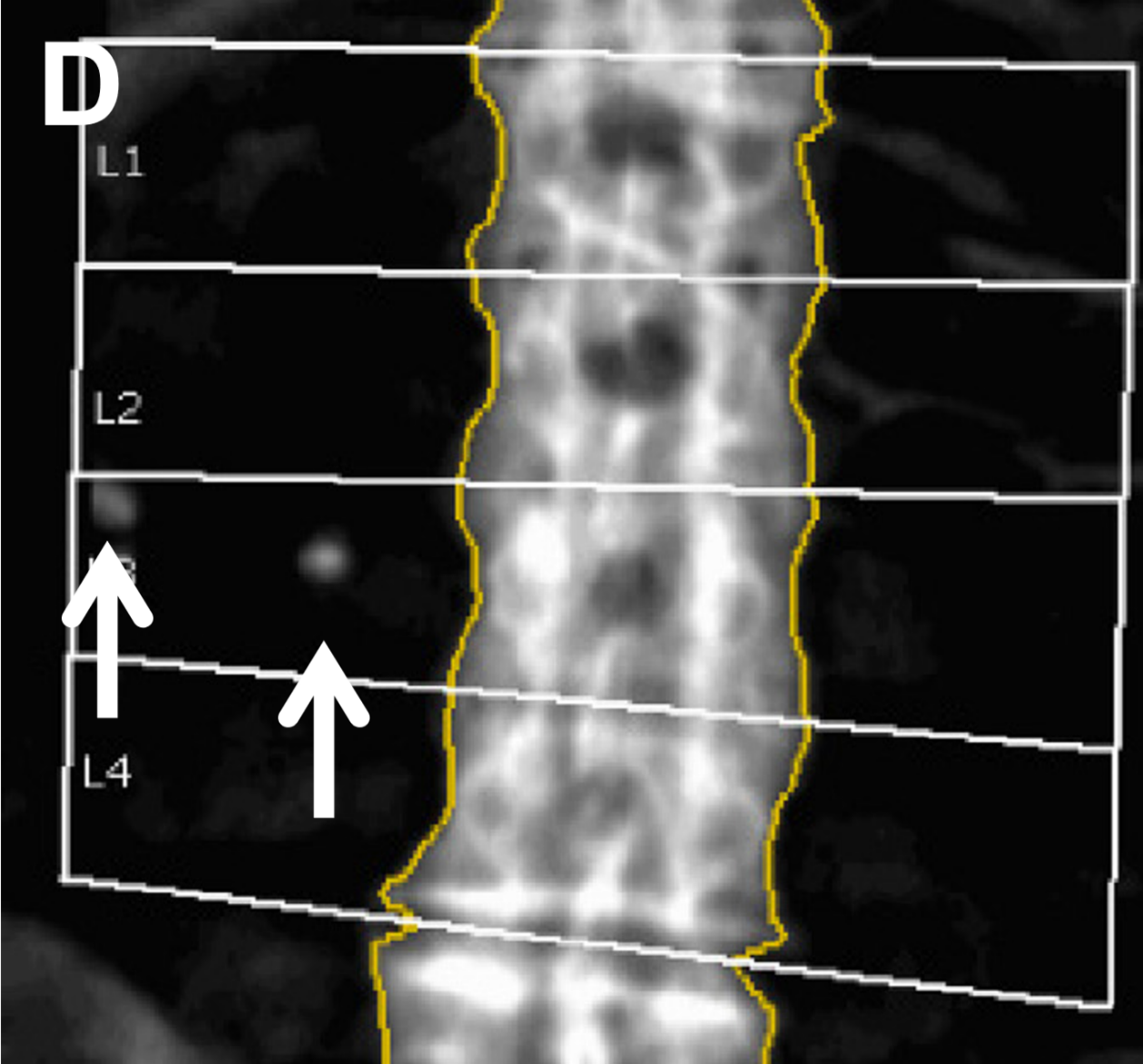 (C) Huge leiomyoﬁbroma with extensive calciﬁcations overlapping lumbar spine, 
                                                                             (D) Calciﬁed retroperitoneal lymph  nodes
(E) Left renal stones, and  (F) Buttock granulomata overlying hip ROIs.
These extraskeletal calciﬁcations represent a common 
manifestation of several pathophysiological processes. 
When overlapping boney ROIs, these densities can directly 
elevate the apparent BMD.
The effect of aortic calciﬁcations on lumbar spine BMD is 
much discussed in the literature.
Though not universal, most authors report that 
vascular calciﬁcations have no signiﬁcant effect on 
BMD, which is fortunate given the prevalence of 
atherosclerotic disease in the typical  population
studied.
In addition to calciﬁed structures, metallic objects, 
located both within and outside of the patient, can 
be visualized on DEXA images including bra wires, 
body jewelry, spinal fusion hardware, and various 
other medical devices that have the potential to 
artifactually elevate BMD.
Figure 9 Illustration of six examples of metallic hardware. (A) Ventriculo-peritoneal shunt connector (right upper corner), (B) ventricular pacemaker wire (right upper corner),
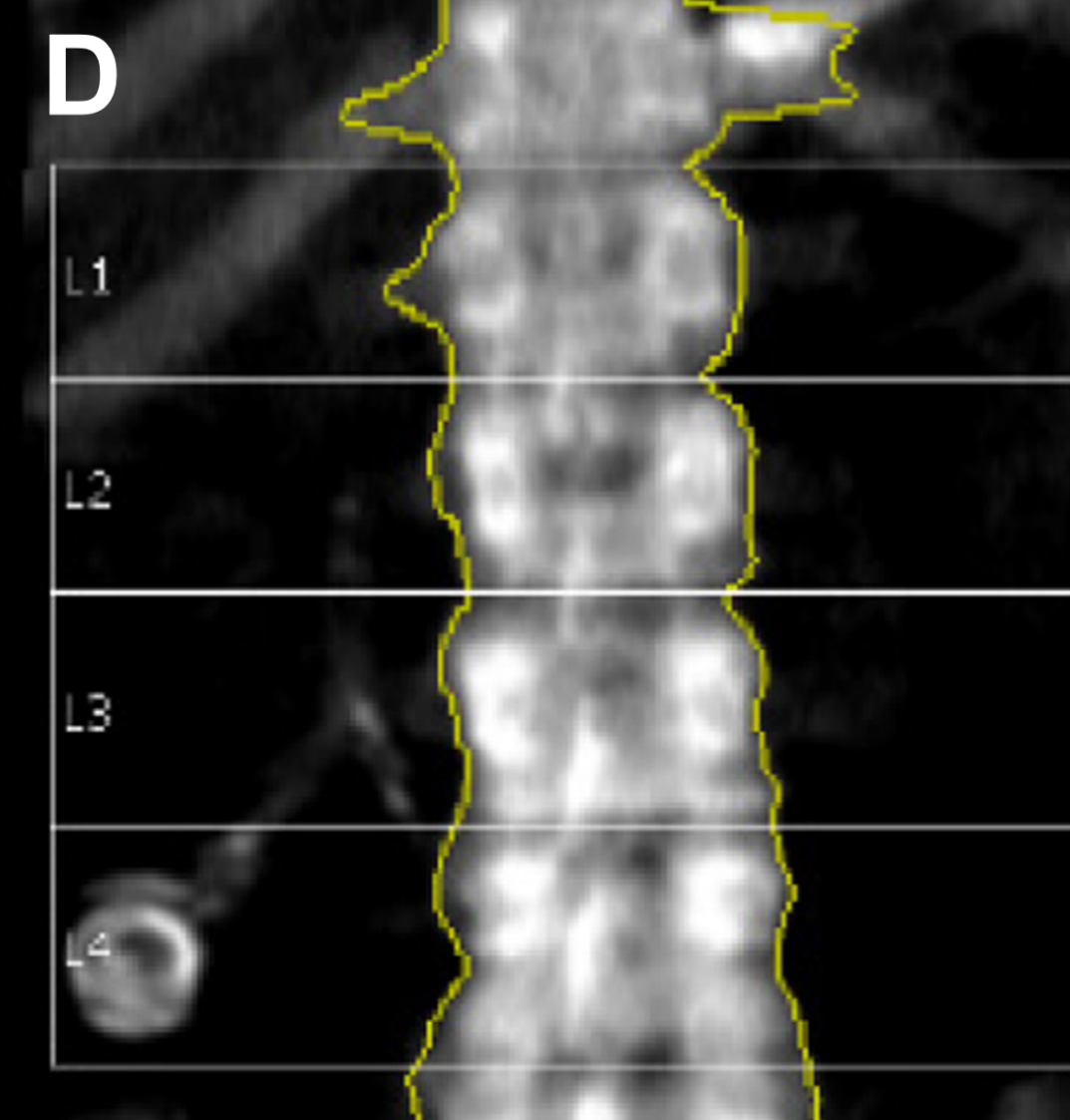 (C) L4-L5 fusion hardware, (D) lap-band port (left lower corner)
(E) Sacral nerve stimulator (left lower corner), and (F) Body piercing jewelry (see insert).
Radiopaque medications, such as undigested 
calcium pills within the bowel, may overlie the 
lumbar spine. 
Patients should also be screened for recent 
radiological procedures to avoid scanning 
individuals with retained bowel contrast, which 
has the potential to increase apparent BMD.
It has been reported that the presence of dense 
metal overlying the lumbar spine can actually 
result in a “black  hole artifact,” which, dependent
on the software used, may decrease the measured
BMD value for the affected vertebral level.
Certain types of metallic objects 
 apparently have high attenuation 
 (a white image) on dual-energy 
 X-ray absorptiometry (DXA) scan 
 images, but instead show up as 
 black (black hole artifacts). 
 When small, these artifacts may 
 easily be missed on visual 
 inspection.
Factors Leading to Decreased  BMD 
Measurements 

Systemic causes of diffusely decreased BMD are 
the usual  subject of DEXA analysis and include 
postmenopausal changes, endocrine disorders, 
gastrointestinal disorders, marrow-related disease, 
rare genetic causes…
Chemotherapy and medication, and a variety 
 of other miscellaneous conditions often 
 indistinguishable from each other on DEXA.
Lytic bone lesions affecting single or multiple 
 vertebral levels can reduce measured BMD values. 
 These lesions are typically seen in multiple 
 myeloma and other lytic malignancies including 
 breast cancer, renal cell carcinoma, melanoma, 
 thyroid cancer, and hepatocellular carcinoma.
Although the imaging ﬁndings on DEXA may 
 be subtle, careful attention may reveal 
 heterogeneity or focal lucency, suspicious
 for metastatic disease. 
 Correlation with radiographs is warranted.
In addition to lytic bone metastases, Gaucher 
disease, spinal hemangiomas, aneurysmal 
bone cysts, and ﬁbrous dysplasia are all 
potential causes of focally decreased BMD.
A ﬁnding of focally decreased BMD should be 
reconciled with the patient’s medical history, and 
correlative imaging as a new diagnosis of osseous 
metastases or other signiﬁcant disorder is 
occasionally made on DEXA. 
As in the case of artifactually elevated BMD, regions 
affected by these processes should be omitted from 
analysis.
Laminectomy is a common surgical treatment of 
spinal stenosis. This procedure consists of surgical 
resection of the laminae and occasionally spinous 
process of the affected vertebral bodies. 
Treated patients will demonstrate decreased BMD 
owing to the lack of posterior elements.
Prior laminectomy is readily identiﬁed on DEXA 
images, and a history of spinal surgery should be 
evident on patient questionnaires. 
Patients with spina biﬁda similarly will have  
decreased BMD values, owing to the congenital 
absence of posterior vertebral elements.
Figure 10 Illustration of four conditions with defects of the posterior elements of the spine. 
(A) L4 laminectomy, (B) L3-L5 laminectomy and incidentally noted right renal calculus (arrow),
(C) spina biﬁda involving L3-L5, and (D) spina biﬁda with extensive involvement of the 
entire spine. BMDs of the affected levels are markedly reduced and should not be 
used to assess fracture risk.
Technical Factors Leading to Erroneous 
BMD Measurements 

 Multiple reports have been published regarding 
 the effect of prior radionuclide administration 
 on apparent BMD values.
It appears that the radionuclide photons down- 
 scatter into the DEXA windows and decrease 
 apparent attenuation, thereby resulting in falsely 
 lowered BMD.
 Not all investigators have noted a signiﬁcant effect; 
 it appears that the magnitude of reduction is 
 related to system and technical factors.
Proper patient positioning, a topic in its own right, 
is essential to obtain an accurate BMD 
measurement. 
Variation in positioning will lead to alteration 
(often increase) in measured hip BMD and may 
also affect radius measurements.
Patients with scoliosis can not lie with their 
spines  straight on the table, which can make 
it difﬁcult to properly delineate vertebral  levels.
Proper assignment of ROIs on DEXA images is also 
essential to obtain accurate BMD values.
Variation in assigning the appropriate ROI can 
lead to erroneous BMD values in the spine, hip, 
and radius and bias serial measurements as well.
In the spine, the types of error that most 
commonly occur include misidentiﬁcation of 
vertebral end plates, miscategorization of 
opaque artifacts as bone, oversizing of ROIs, 
and mislabeling of vertebrae.
This latter error is likely related to the fact  that 
15% of the population has four or six lumbar 
vertebrae, with the last pair of ribs on T11 or L1.
Another potential source of error is incorrectly 
assigning the race, sex and age of a patient which
can undergoing DEXA, result in artifactually 
increased or decreased Z scores.
Change in patient weight, as may be seen after 
bariatric surgery, may cause variation in perceived 
BMD.  The Canadian Association of Radiologists 
has recommended that a 10% or greater change 
in  weight over the period of monitoring should 
be noted as possibly leading to artifactual 
variation  in BMD.
Conclusion

 DEXA examinations are a frequently performed 
 study used for screening and monitoring of 
 bone health. 
 Not infrequently, artifacts and incidental 
 ﬁndings may be observed which warrant 
 recognition by the interpreting physician.